Jermyn Borough 	Council Meeting
03/21/2024
Meeting Agenda
March 21,2024
CALL TO ORDER
PLEDGE OF ALLEGIANCE
ROLL CALL
PREVIOUS MEETING MINUTES
TREASURER REPORT/BILLS PAYABLE
SECRETARY REPORT
CORRESPONDENCE
PUBLIC COMMENT
PROFESSIONAL REPORTS-POLICE, FIRE, SOLICITOR, ZONING, ENGINEER, TAX COLLECTOR, MAYOR
COMMITTEE REPORTS-SAFETY, PLANNING, FINANCE, SHADE TREE, REC, MS4, DPW
WOODLANDS SEWER PROJECT PHASE 2 BID OPENING
RUSHBROOK CREEK
EXECUTIVE SESSION
NEW BUSINESS
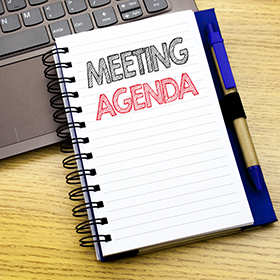 Treasurer’s report
3/21/2024
ASSETS
Checking/Savings
American Rescue Plan Fund 			135,747.33
Capital Reserve - DPW 				909.52
Capital Reserve - Police 				5,414.82
Crime Watch Fund 					222.69
General Fund - Community 			35,930.28
General Fund - FNB 					5,638.81
Holiday Lights Fund 					1,459.09
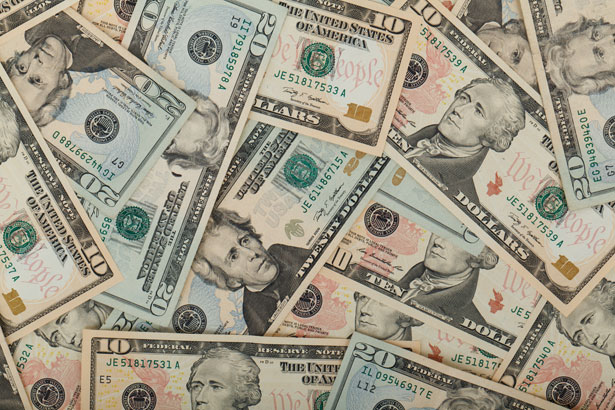 Treasurer’s report
Investment - General Fund 			1,073.86
Investment - Liquid Fuels 				23,644.31
Investment - Paving Fund 				1,085.04
Investment - Recycling 				118.59
Investment - Refuse 					169.11
Liquid Fuels - FNB 					71,624.78
Petty Cash 							221.50
Recreations Fund 					30,224.45
Recycling - Community 				3,468.14
Refuse Checking - FNB 				28,270.90

Total Checking/Savings 				345,223.22
Treasurer’s report
200000 · Accounts Payable 	 14,004.26 
			Long Term Debt      164,379.15
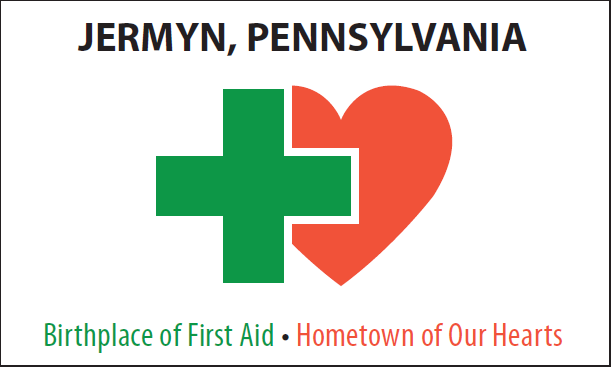